Νευρικό Σύστημα
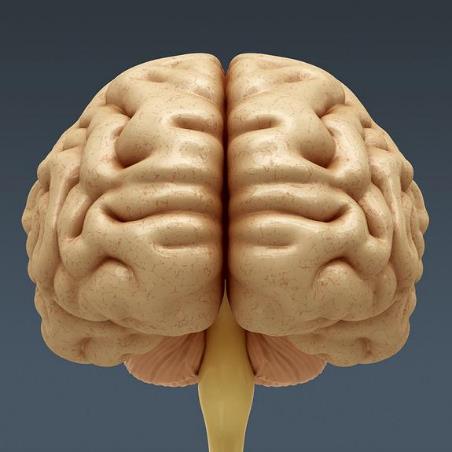 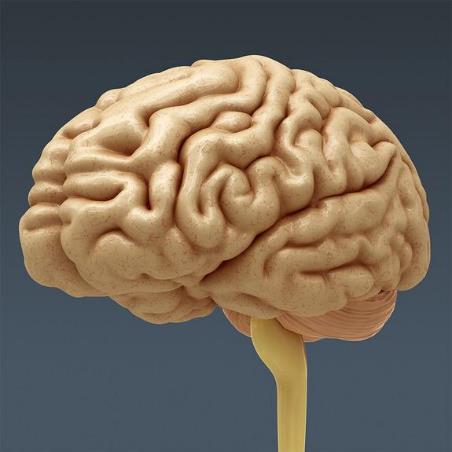 Ioannis Lazarettos
MD PhD Orthopaedic Surgeon
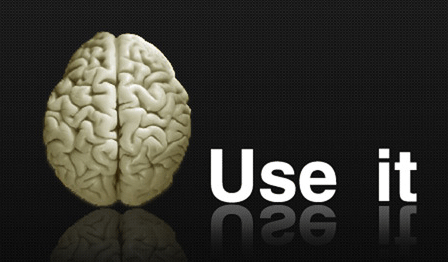 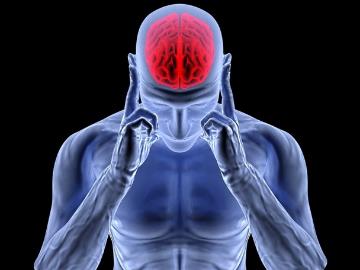 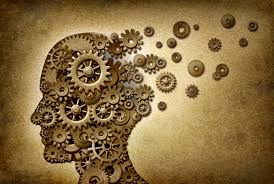 Ioannis Lazarettos MD PhD Orthopaedic Surgeon
2
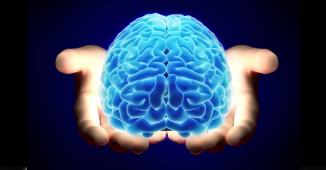 Ioannis Lazarettos MD PhD Orthopaedic Surgeon
3
Διάκριση (ΕΝΣ) & (ΑΝΣ) με κριτήριο την ανθρώπινη βούληση
Ioannis Lazarettos MD PhD Orthopaedic Surgeon
4
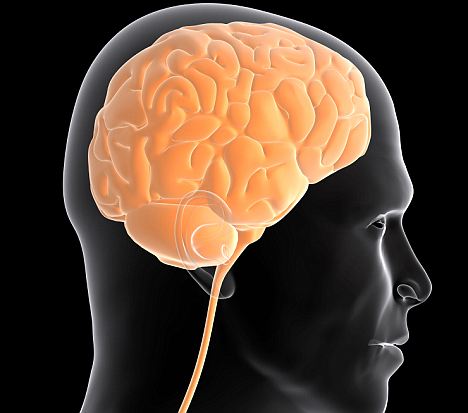 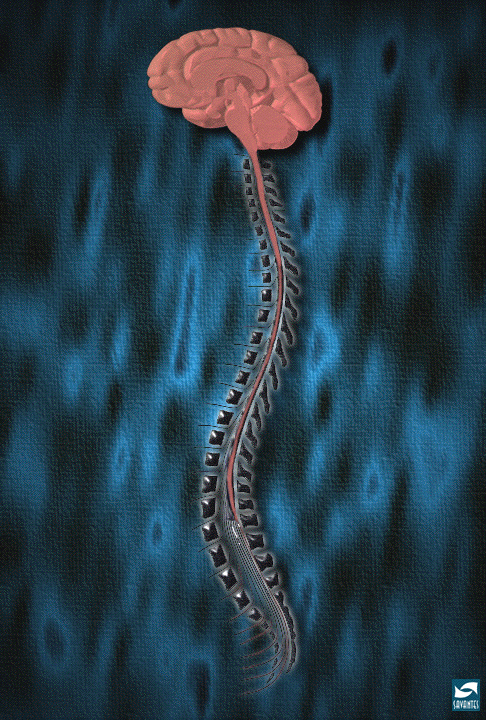 Ioannis Lazarettos MD PhD Orthopaedic Surgeon
5
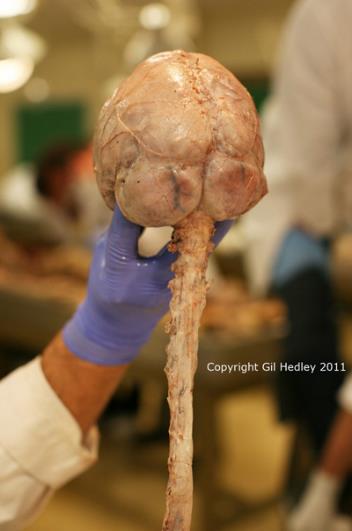 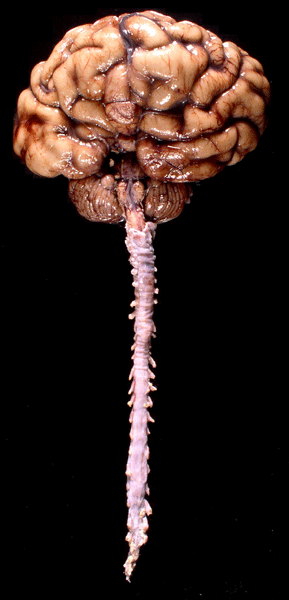 Ioannis Lazarettos MD PhD Orthopaedic Surgeon
6
Ioannis Lazarettos MD PhD Orthopaedic Surgeon
7
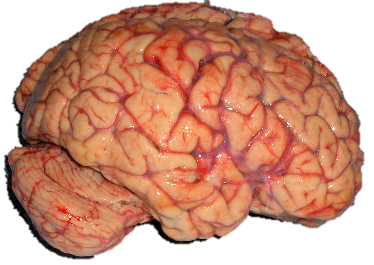 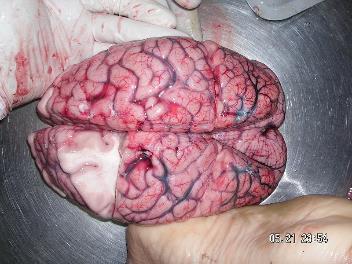 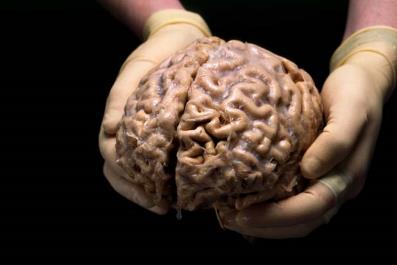 Ioannis Lazarettos MD PhD Orthopaedic Surgeon
8
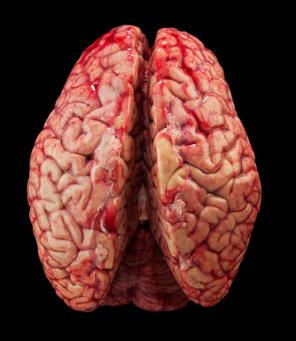 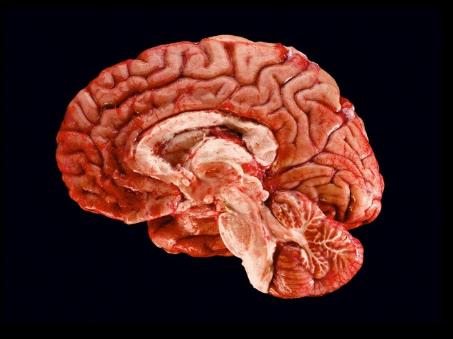 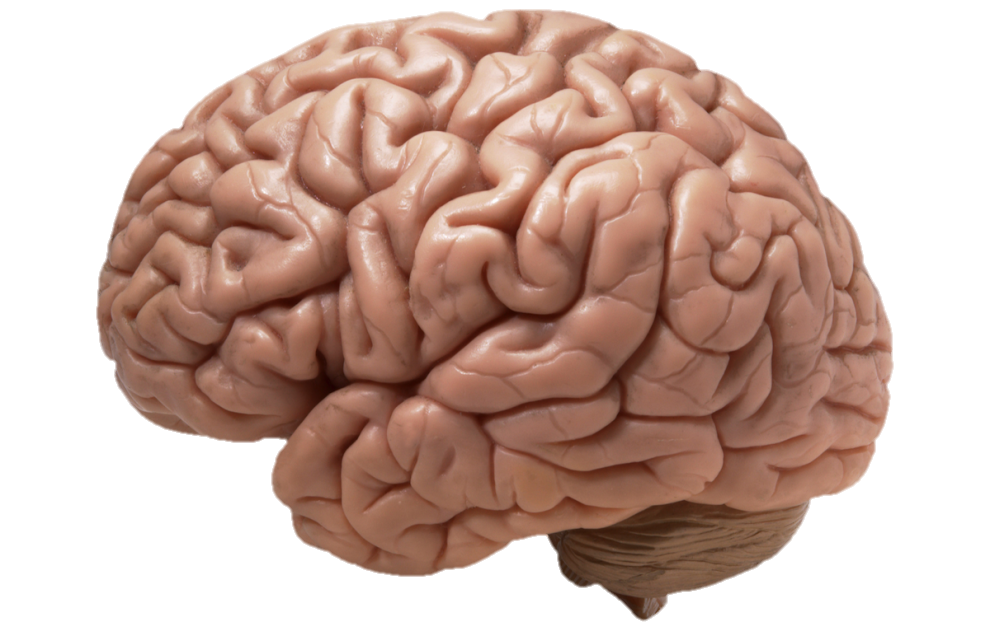 Ioannis Lazarettos MD PhD Orthopaedic Surgeon
9
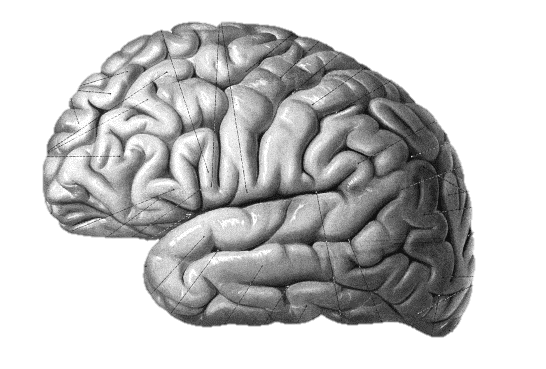 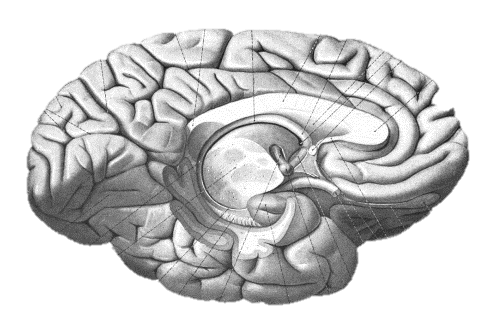 Ioannis Lazarettos MD PhD Orthopaedic Surgeon
10
μεσολόβιο
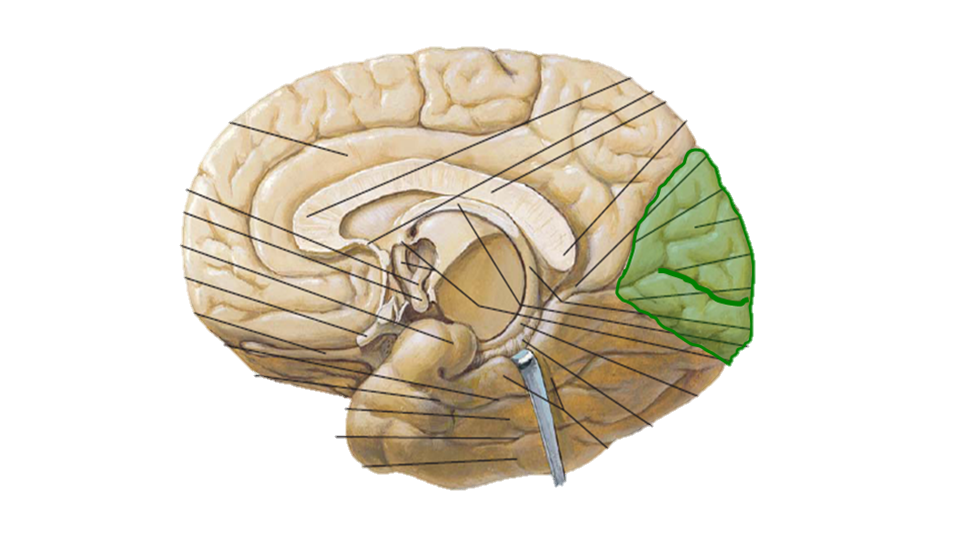 Ψαλίδα
Πρόσληψη, αγωγή & αντίληψη οσφρητικών διεγέρσεων
Οσφρητικός βολβός
Παροσφρητική άλως
Οσφρητική ταινία
Ιππόκαμπος
Ioannis Lazarettos MD PhD Orthopaedic Surgeon
11
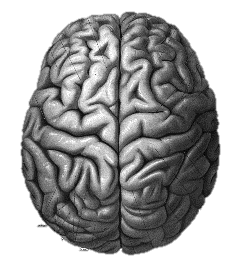 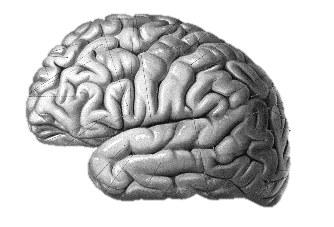 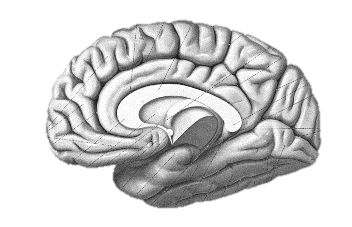 Επιμήκης σχισμή
Κεντρική αύλακα
Βρεγματοϊνιακή σχισμή
Πλάγια σχισμή
Βρεγματοϊνιακή σχισμή
Ioannis Lazarettos MD PhD Orthopaedic Surgeon
12
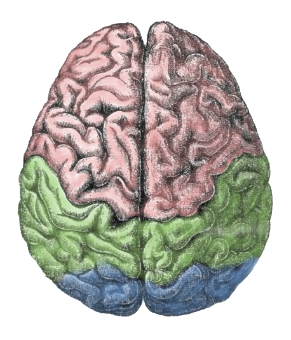 Μετωπιαίος λοβός
Βρεγματικός λοβός
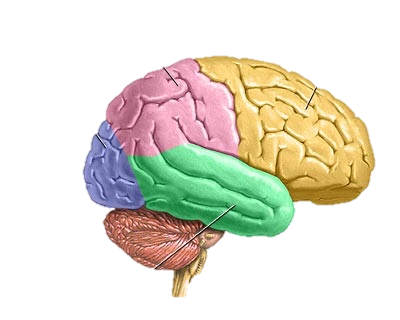 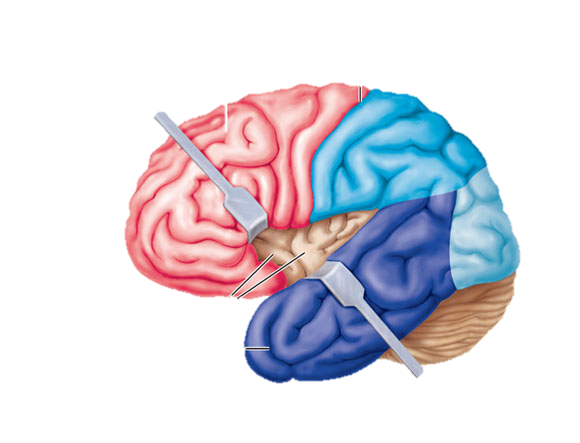 Ινιακός λοβός
Κροταφικός λοβός
Νήσος του Reil
Μετωπιαίος λοβός
Ioannis Lazarettos MD PhD Orthopaedic Surgeon
13
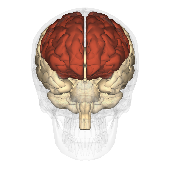 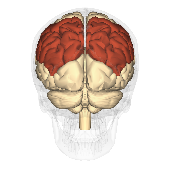 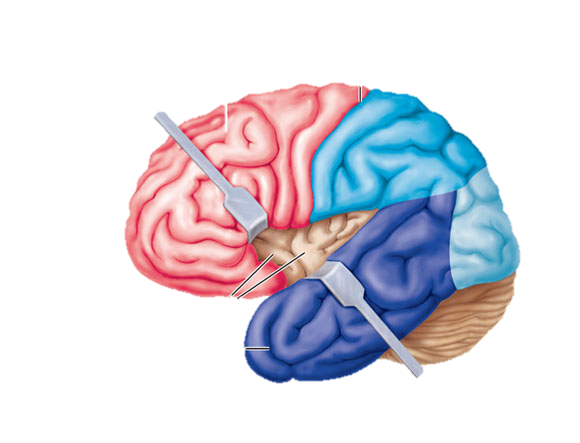 Μετωπιαίος λοβός
Βρεγματικός λοβός
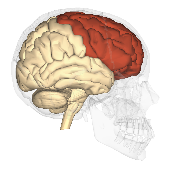 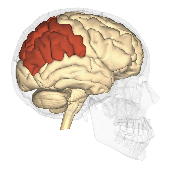 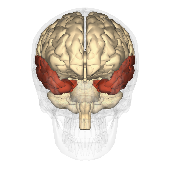 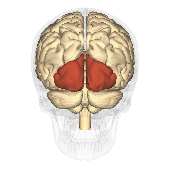 Νήσος του Reil
Ινιακός λοβός
Κροταφικός λοβός
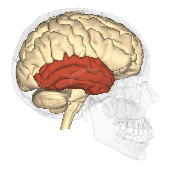 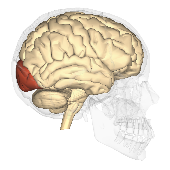 Ioannis Lazarettos MD PhD Orthopaedic Surgeon
14
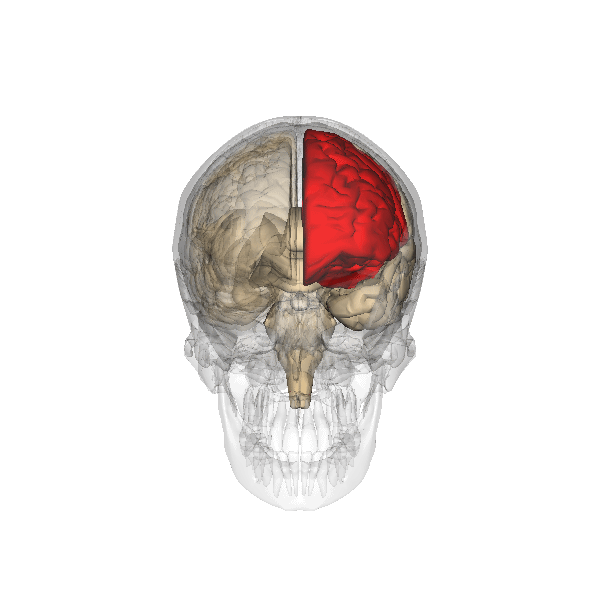 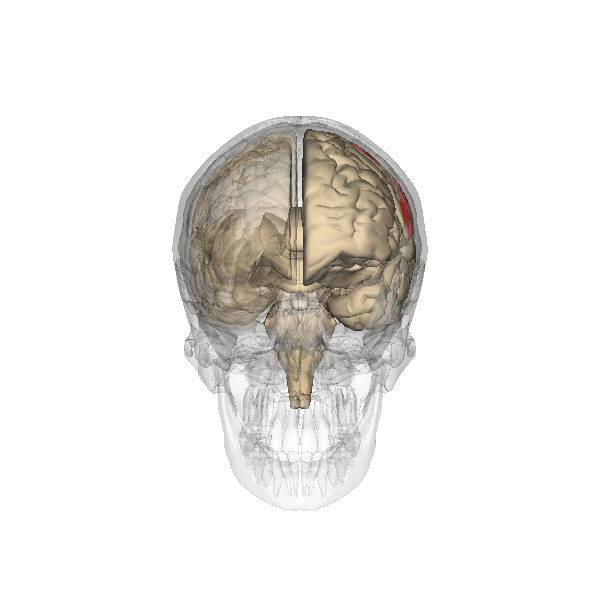 Μετωπιαίος λοβός
Βρεγματικός λοβός
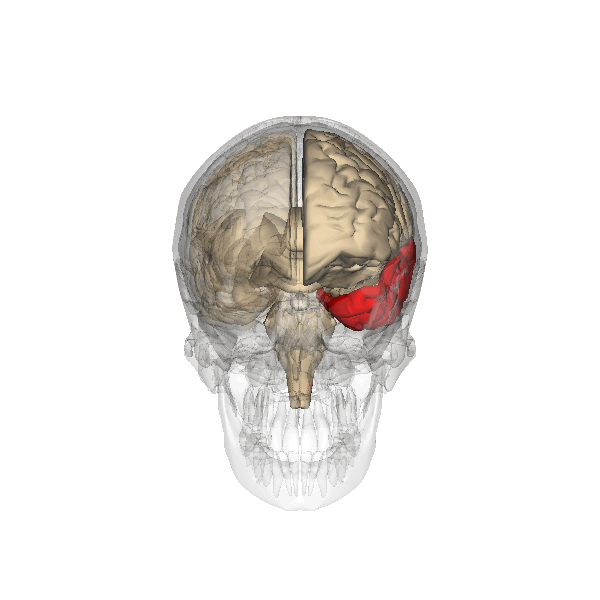 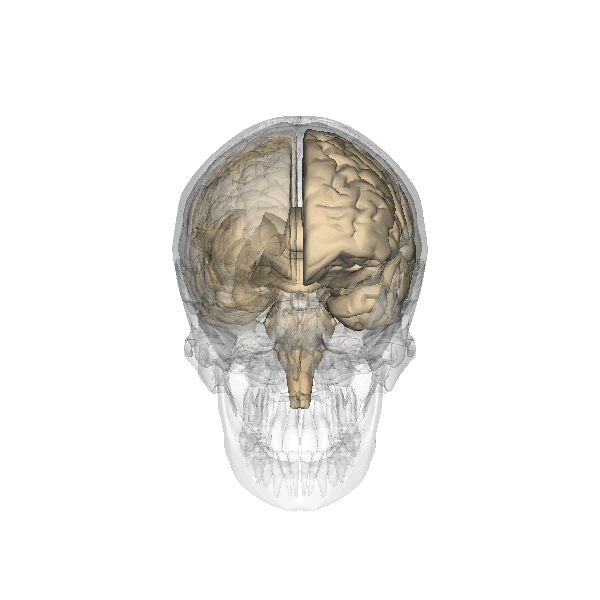 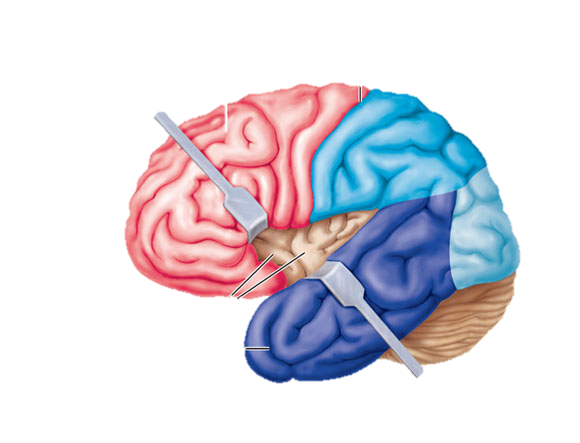 Ινιακός λοβός
Κροταφικός λοβός
Νήσος του Reil
Ioannis Lazarettos MD PhD Orthopaedic Surgeon
15
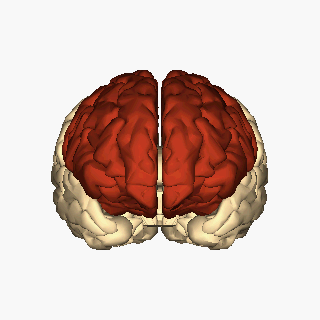 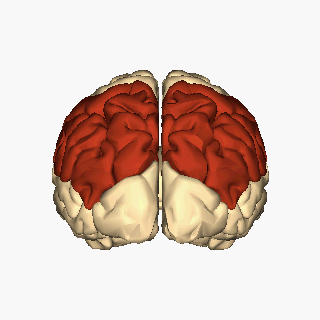 Μετωπιαίος λοβός
Βρεγματικός λοβός
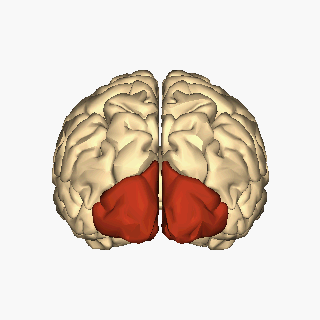 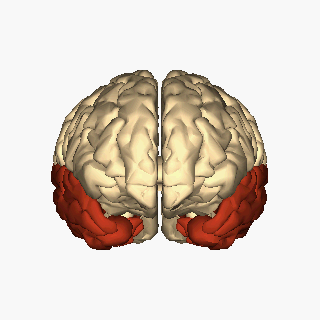 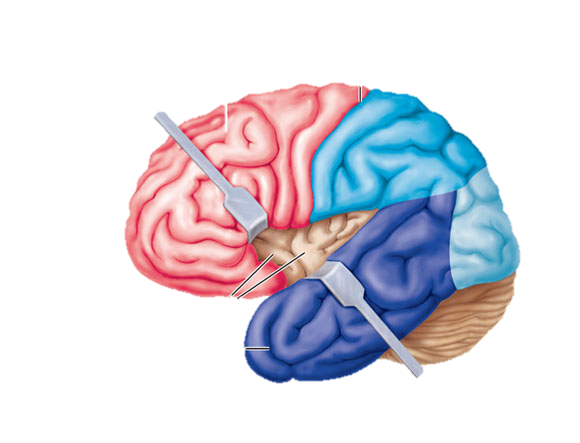 Κροταφικός λοβός
Ινιακός λοβός
Νήσος του Reil
Ioannis Lazarettos MD PhD Orthopaedic Surgeon
16
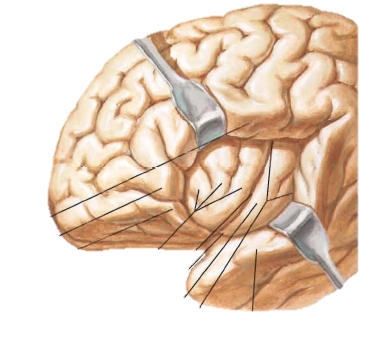 Νήσος του Reil
Ioannis Lazarettos MD PhD Orthopaedic Surgeon
17
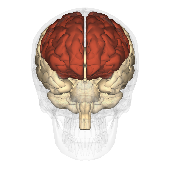 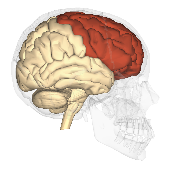 Άνω μετωπιαία αύλακα
Πρόσθια Κεντρική αύλακα
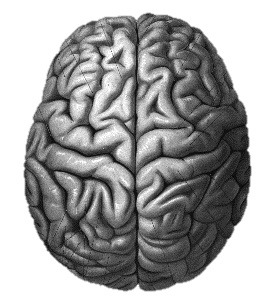 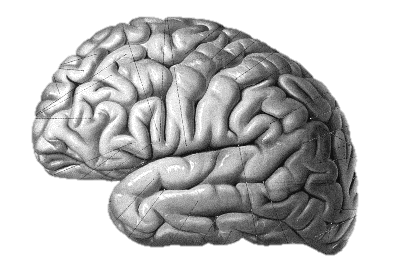 Άνω μετωπιαία αύλακα
Κεντρική αύλακα
Κάτω μετωπιαία αύλακα
Κεντρική αύλακα
Πλάγια σχισμή
Ioannis Lazarettos MD PhD Orthopaedic Surgeon
18
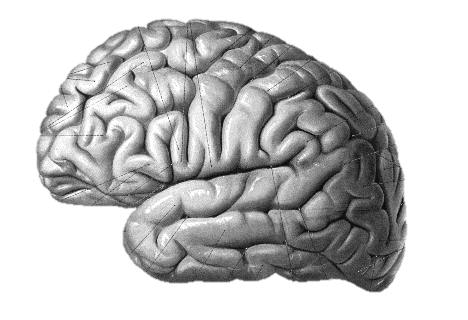 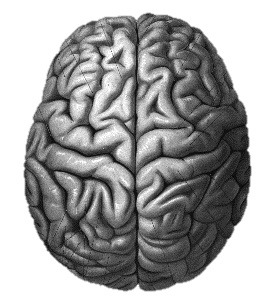 Πρόσθια Κεντρική Έλικα
Ανήκει στην κινητική χώρα από την οποία αρχίζει η πυραμιδική οδός
Τρίγωνη έλικα (Broca)
Κινητικό κέντρο λόγου
Αριστερά στους δεξιόχειρες
Άνω μετωπιαία αύλακα
Πρόσθια Κεντρική αύλακα
Μετωπιαίος λοβός
Άνω μετωπιαία αύλακα
Κεντρική αύλακα
Κάτω μετωπιαία αύλακα
Κεντρική αύλακα
Πλάγια σχισμή
Broca
Ioannis Lazarettos MD PhD Orthopaedic Surgeon
19
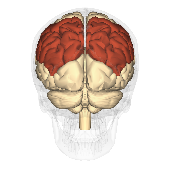 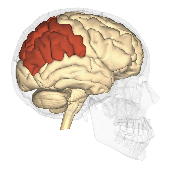 Κεντρική αύλακα
Κεντρική αύλακα
Οπίσθια Κεντρική αύλακα
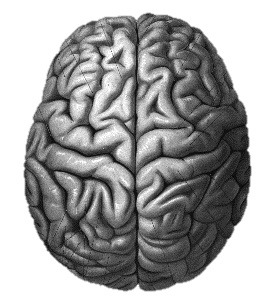 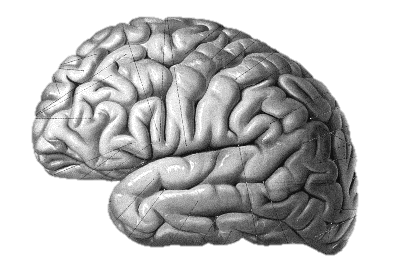 Διαβρεγμάτια αύλακα
Διαβρεγμάτια αύλακα
Πλάγια σχισμή
Ioannis Lazarettos MD PhD Orthopaedic Surgeon
20
Οπίσθια Κεντρική Έλικα
Αισθητικό κέντρο του οργανισμού
Άνω Βρεγματικό λόβιο
Κέντρο της μυικής αίσθησης
Κάτω Βρεγματικό λόβιο
Ακουστικό & Οπτικό κέντρο του λόγου
Κεντρική αύλακα
Κεντρική αύλακα
Οπίσθια Κεντρική αύλακα
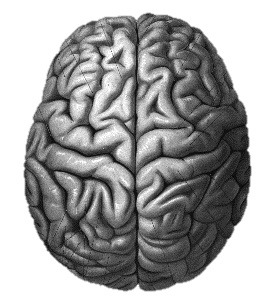 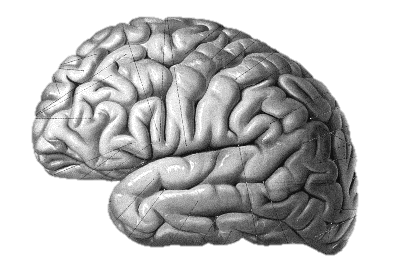 Διαβρεγμάτια αύλακα
Διαβρεγμάτια αύλακα
Πλάγια σχισμή
Ioannis Lazarettos MD PhD Orthopaedic Surgeon
21
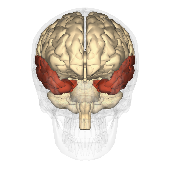 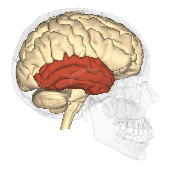 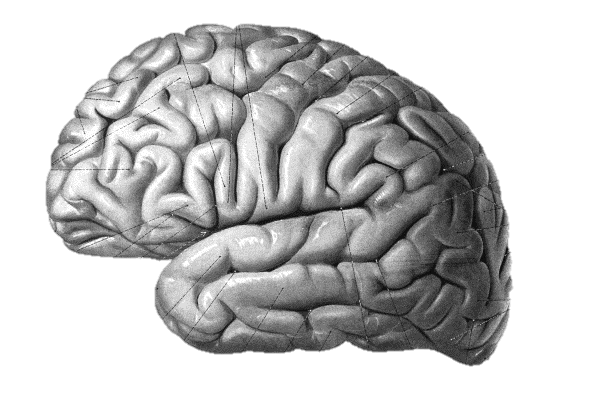 Κεντρική αύλακα
Πλάγια σχισμή
Άνω Κροταφική Αύλακα
Μέση Κροταφική Αύλακα
Κάτω Κροταφική Αύλακα
Ioannis Lazarettos MD PhD Orthopaedic Surgeon
22
Άνω Κροταφική έλικα
Κέντρο Ακοής
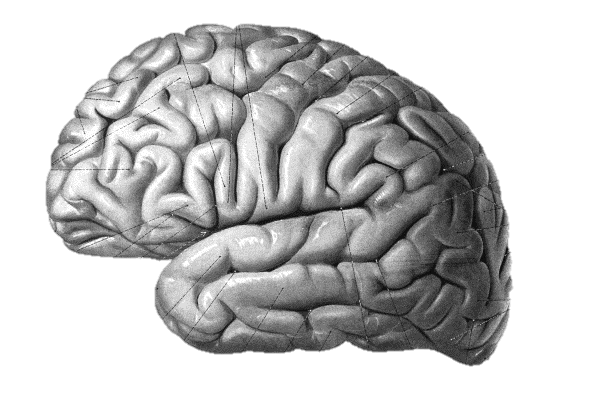 Κεντρική αύλακα
Πλάγια σχισμή
Άνω Κροταφική Έλικα
Άνω Κροταφική Αύλακα
Μέση Κροταφική Έλικα
Μέση Κροταφική Αύλακα
Κάτω Κροταφική Έλικα
Κάτω Κροταφική Αύλακα
Ioannis Lazarettos MD PhD Orthopaedic Surgeon
23
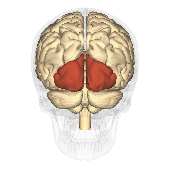 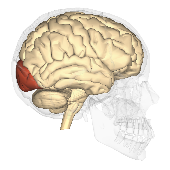 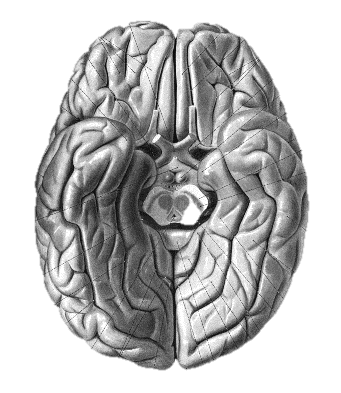 Βρεγματοϊονιακή Σχισμή
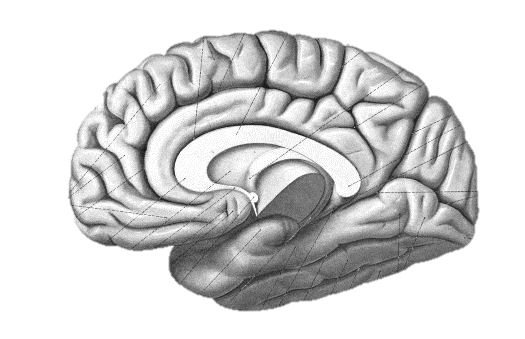 Πληκτριαία Σχισμή
Παράπλευρη σχισμή
Ioannis Lazarettos MD PhD Orthopaedic Surgeon
24
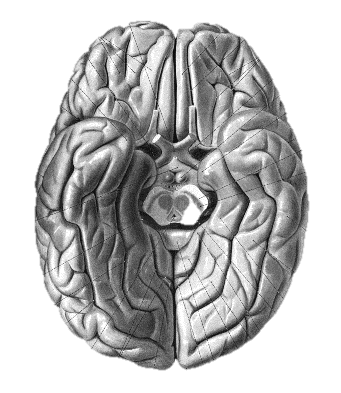 Βρεγματοϊονιακή Σχισμή
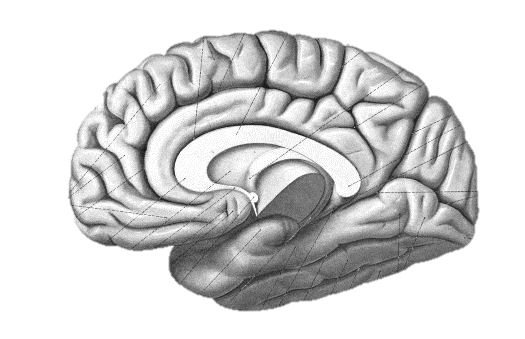 Πληκτριαία Σχισμή
Παράπλευρη σχισμή
Ioannis Lazarettos MD PhD Orthopaedic Surgeon
25
Διαφανές διάφραγμα
Mεσολόβιο
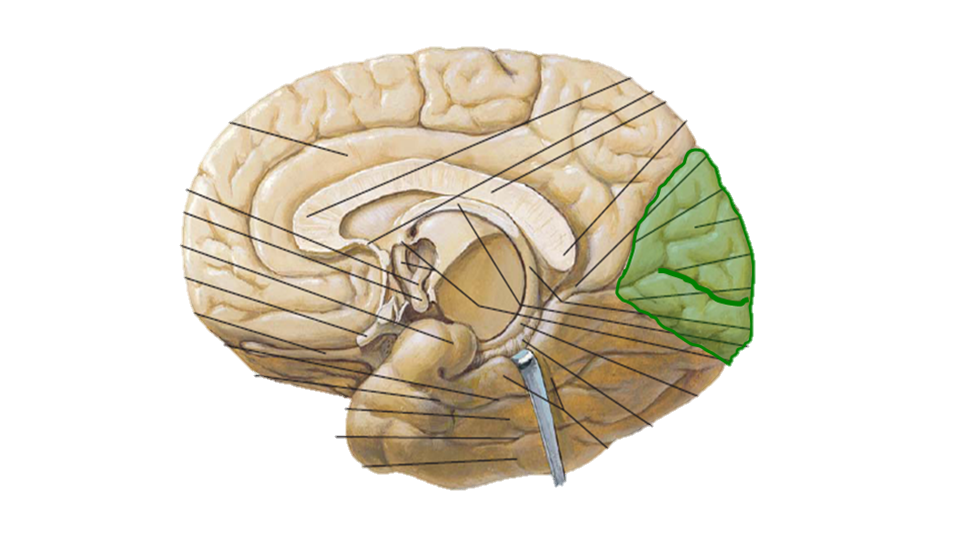 Ψαλίδα
Προσθιος σύνδεσμος
Ioannis Lazarettos MD PhD Orthopaedic Surgeon
26
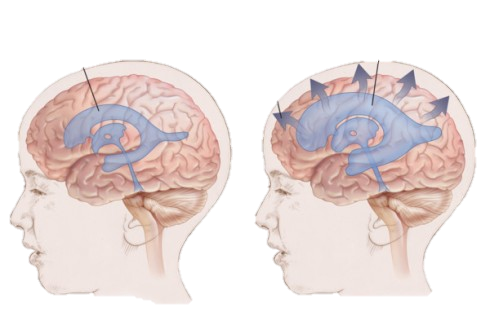 Περιέχει ενδοκοιλιακό υγρό που παράγεται από το χοριοειδές πλέγμα. Παθολογική αύξηση προκαλεί υδροκέφαλο
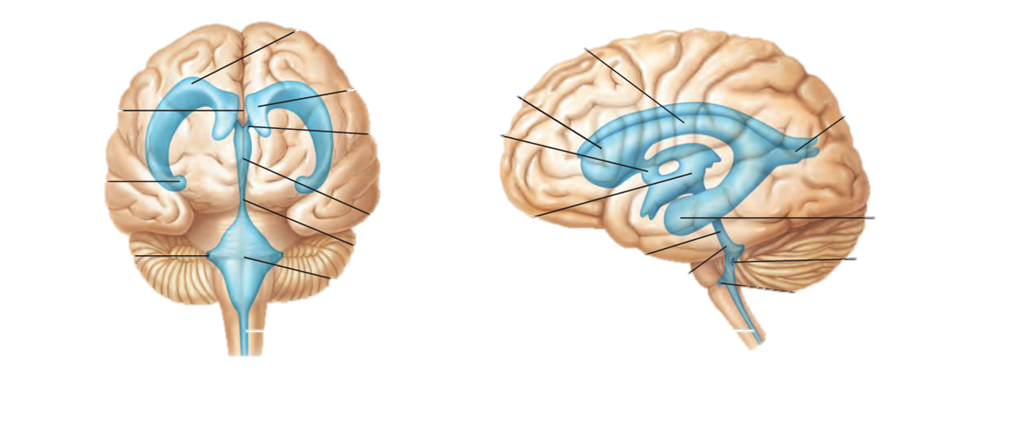 Πλάγιες κοιλίες
3η κοιλία
4η κοιλία
Κεντρικός Σωλήνας
Ioannis Lazarettos MD PhD Orthopaedic Surgeon
27
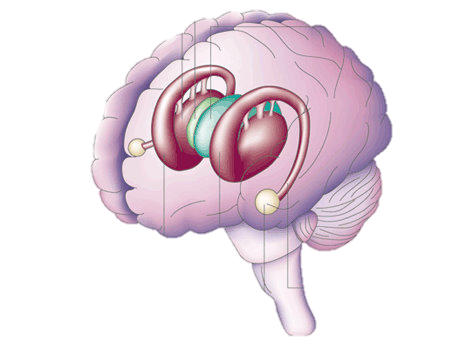 Κερκοφόρος πυρήνας
Αμυγδαλoειδής πυρήνας
Ioannis Lazarettos MD PhD Orthopaedic Surgeon
28
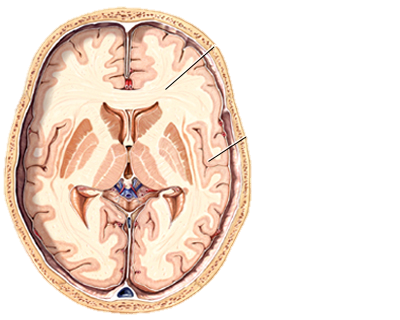 Φαιά Ουσία: Νευρικά κύτταρα
Λευκή Ουσία: Νευράξονες - Μυελίνη
Λευκή Ουσία
Φαιά Ουσία
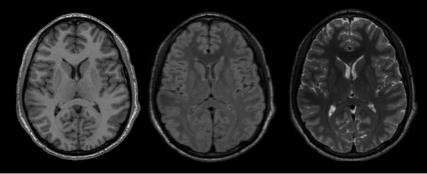 Ioannis Lazarettos MD PhD Orthopaedic Surgeon
29
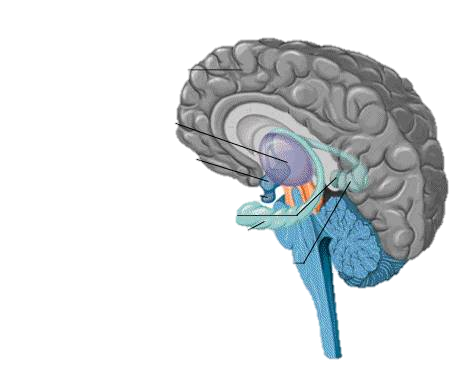 Θάλαμος
Υποθάλαμος
Υπόφυση
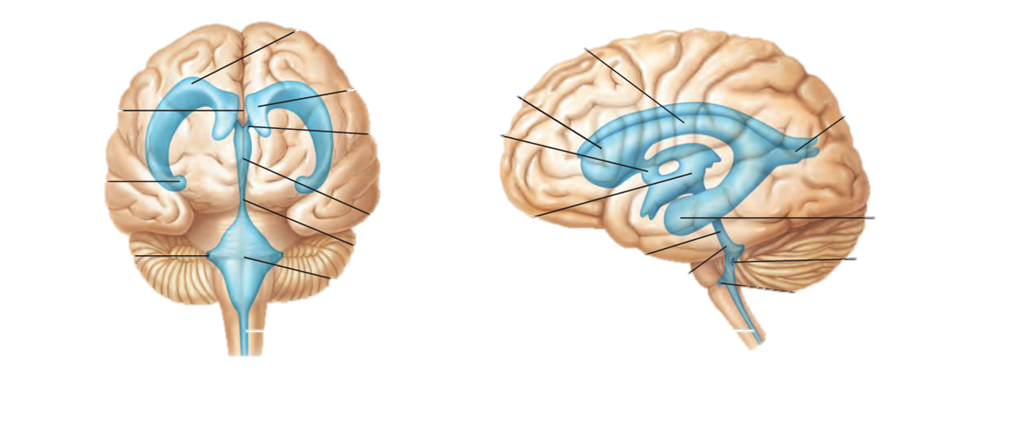 3η κοιλία
Ioannis Lazarettos MD PhD Orthopaedic Surgeon
30
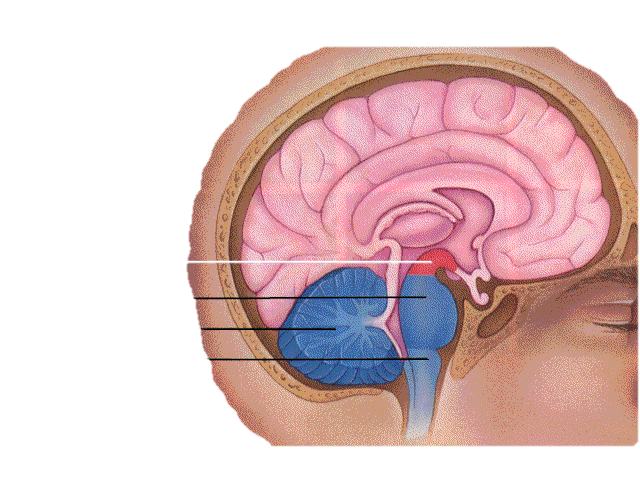 Μέσος Εγκέφαλος
Ioannis Lazarettos MD PhD Orthopaedic Surgeon
31
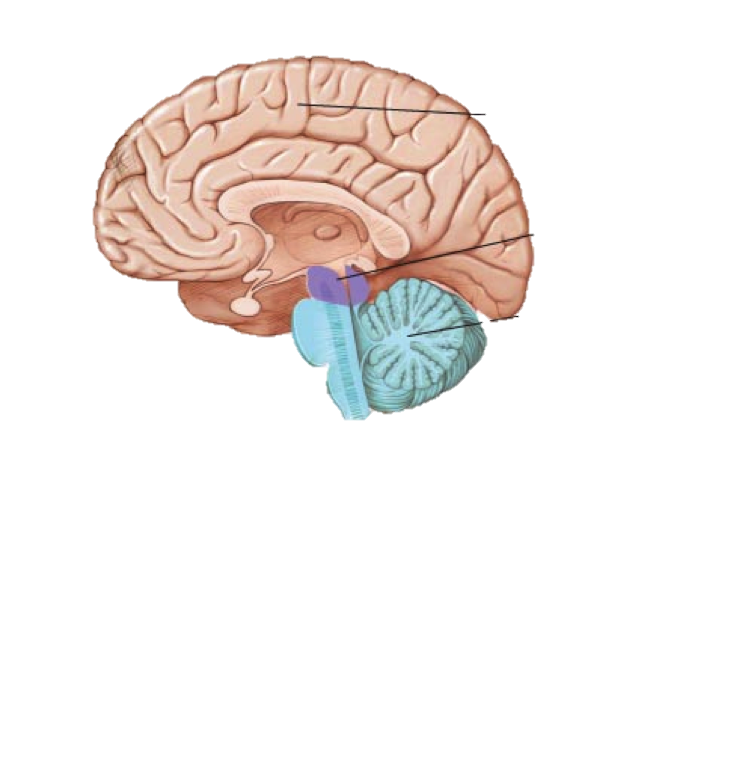 Παρεγκεφαλίδα
Γέφυρα
Ioannis Lazarettos MD PhD Orthopaedic Surgeon
32
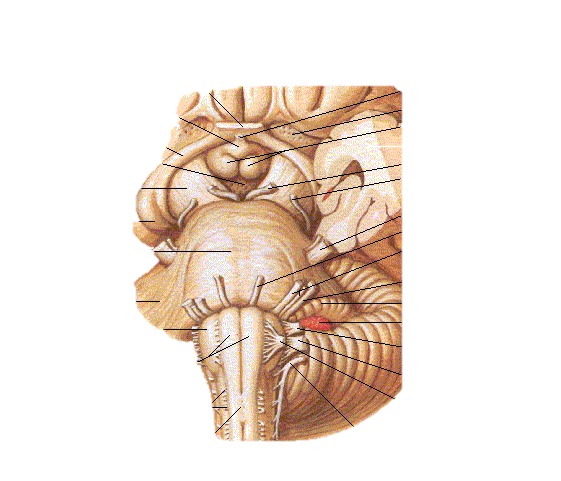 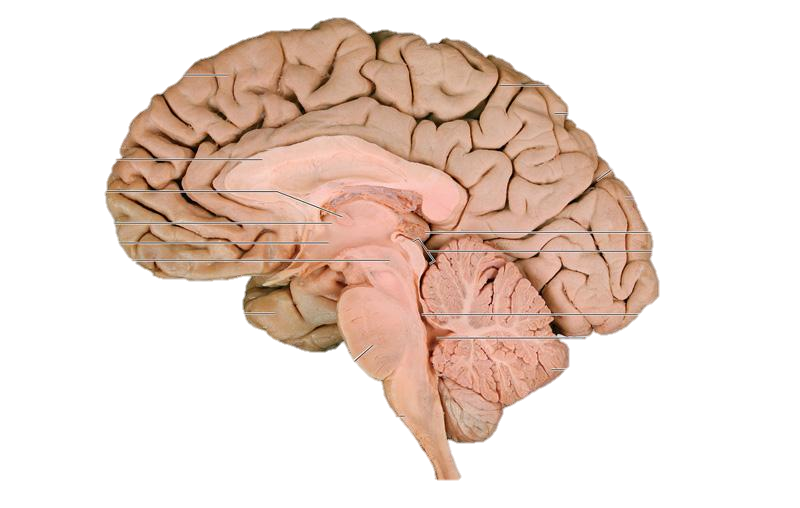 Γέφυρα
Ioannis Lazarettos MD PhD Orthopaedic Surgeon
33
Ρυθμίζει και συντονίζει συνειδητές & αυτόματες κινήσεις. Εξασφαλίζει ισορροπία σε στάση & κίνηση.
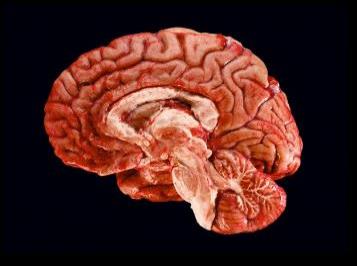 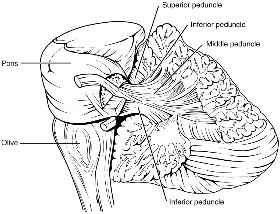 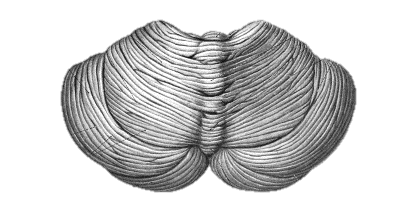 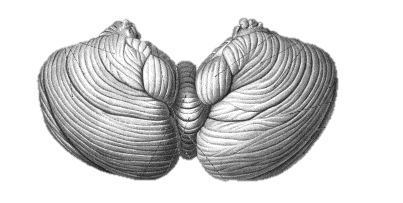 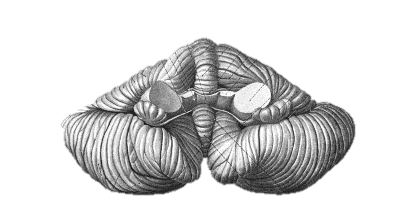 Άνω & Πίσω
Κάτω
Μπροστά
Ioannis Lazarettos MD PhD Orthopaedic Surgeon
34
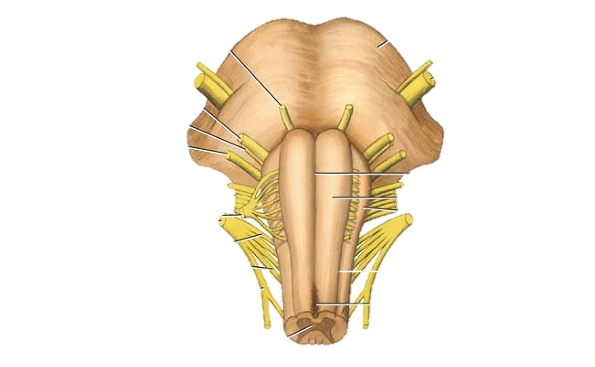 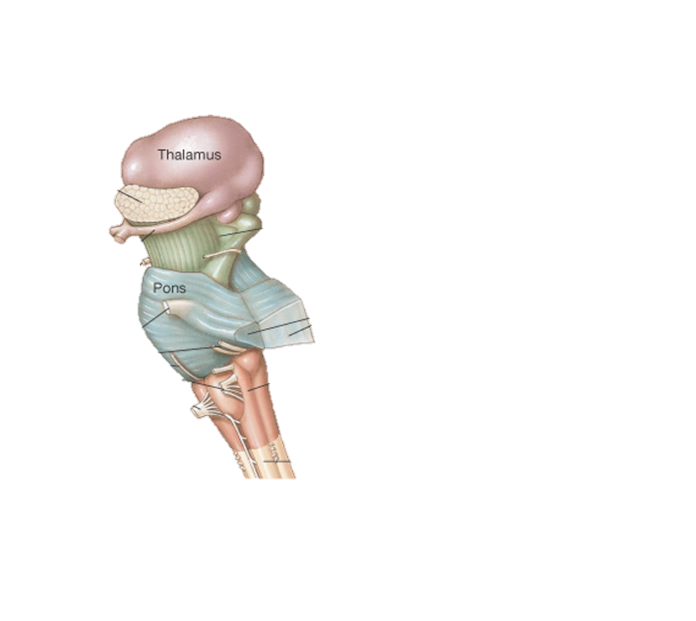 Προμήκης
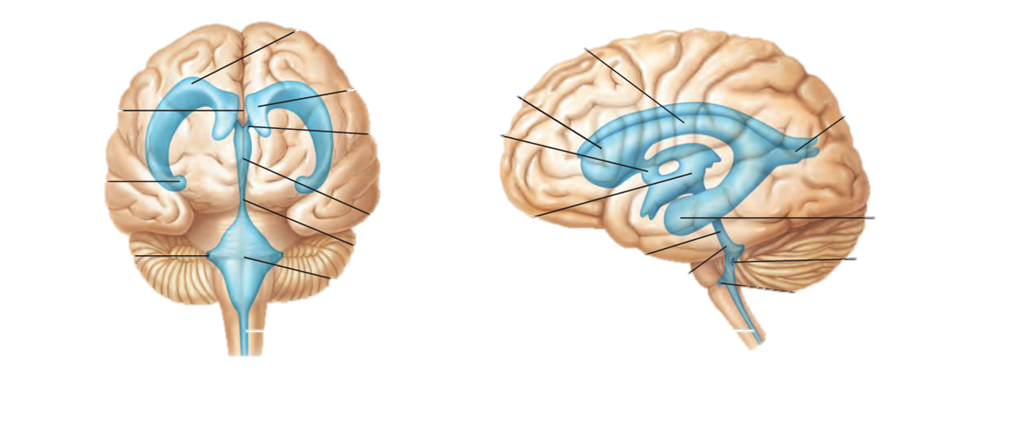 4η κοιλία
Ioannis Lazarettos MD PhD Orthopaedic Surgeon
35
Ioannis Lazarettos MD PhD Orthopaedic Surgeon
36
Ioannis Lazarettos MD PhD Orthopaedic Surgeon
37
Ioannis Lazarettos MD PhD Orthopaedic Surgeon
38
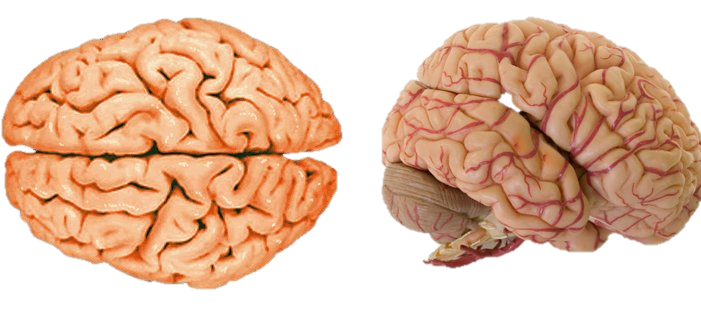 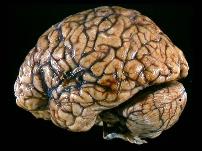 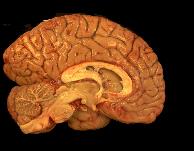 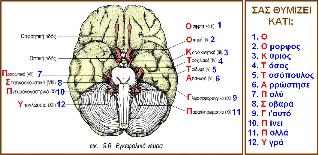 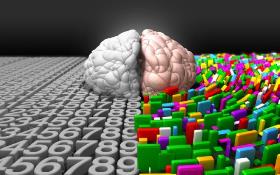 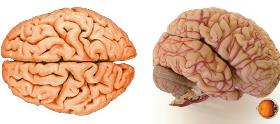 Ioannis Lazarettos MD PhD Orthopaedic Surgeon
39
Ioannis Lazarettos MD PhD Orthopaedic Surgeon
40
Ioannis Lazarettos MD PhD Orthopaedic Surgeon
41
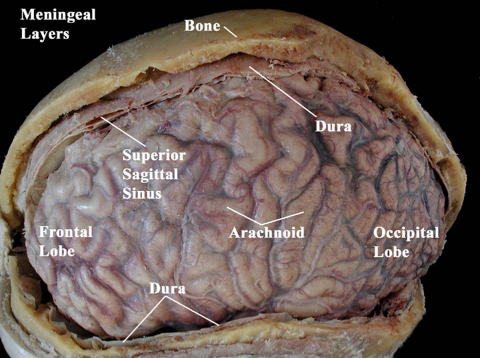 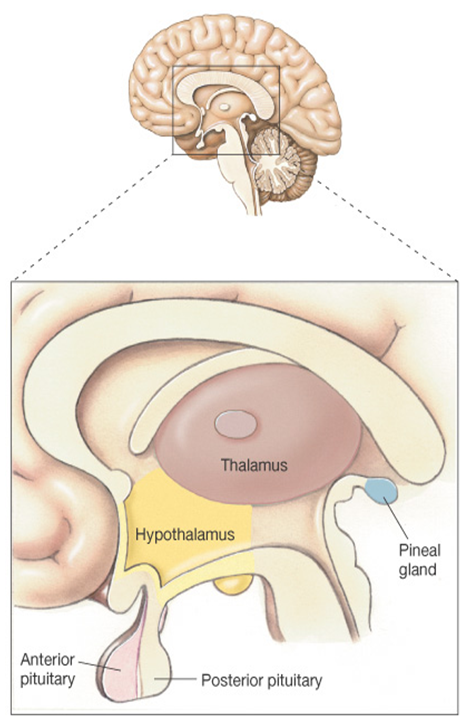 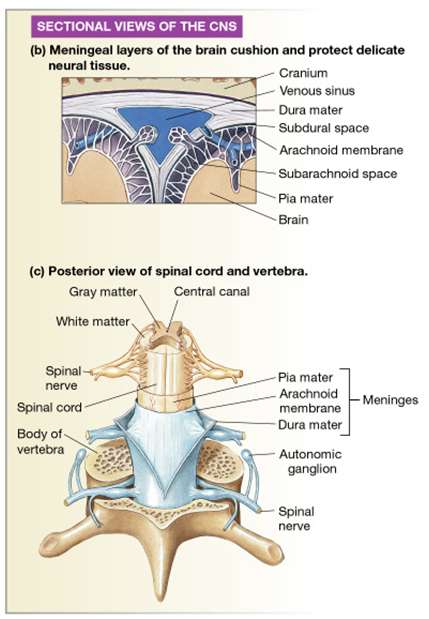 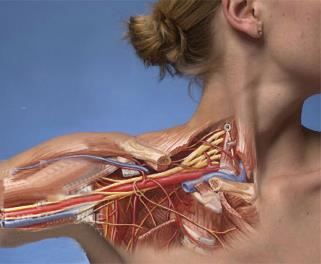 Ioannis Lazarettos MD PhD Orthopaedic Surgeon
42
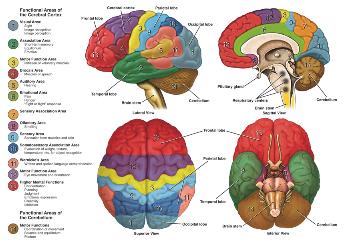 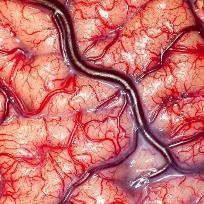 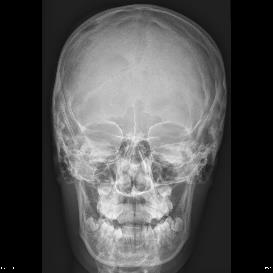 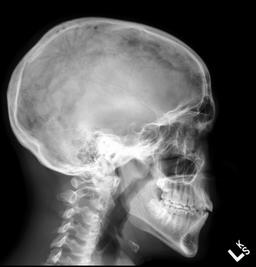 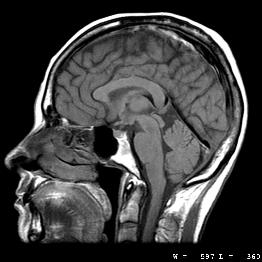 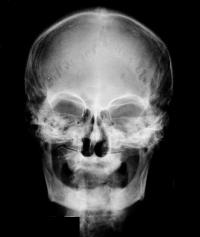 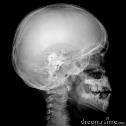 Ioannis Lazarettos MD PhD Orthopaedic Surgeon
43
Ioannis Lazarettos MD PhD Orthopaedic Surgeon
44
Ioannis Lazarettos MD PhD Orthopaedic Surgeon
45
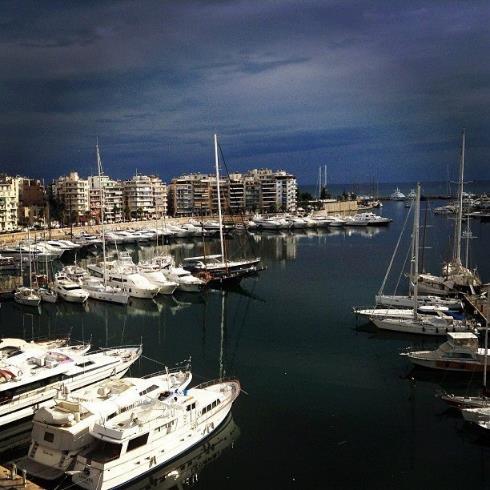 Ioannis Lazarettos MD PhD Orthopaedic Surgeon
46
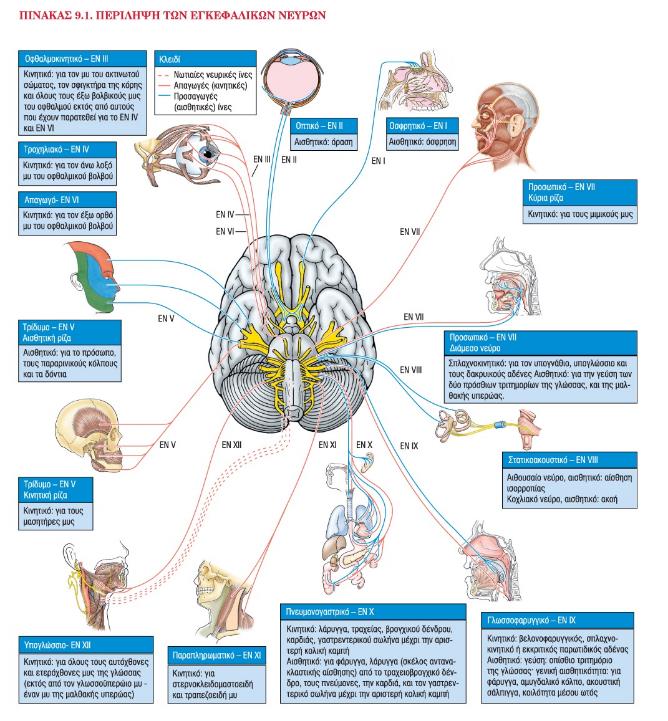 Ioannis Lazarettos MD PhD Orthopaedic Surgeon
47
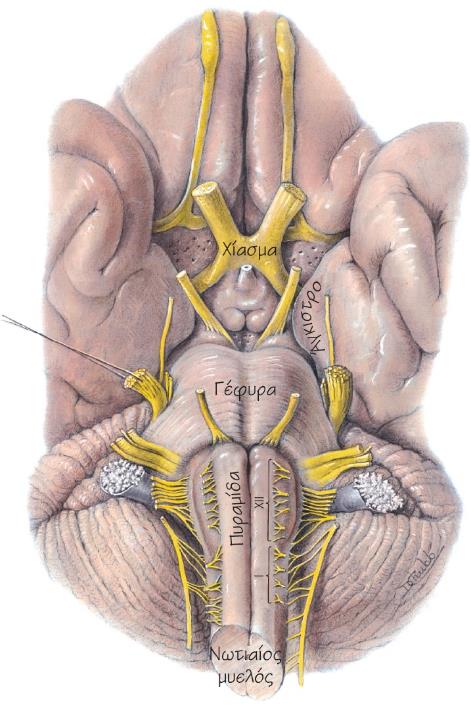 Ioannis Lazarettos MD PhD Orthopaedic Surgeon
48
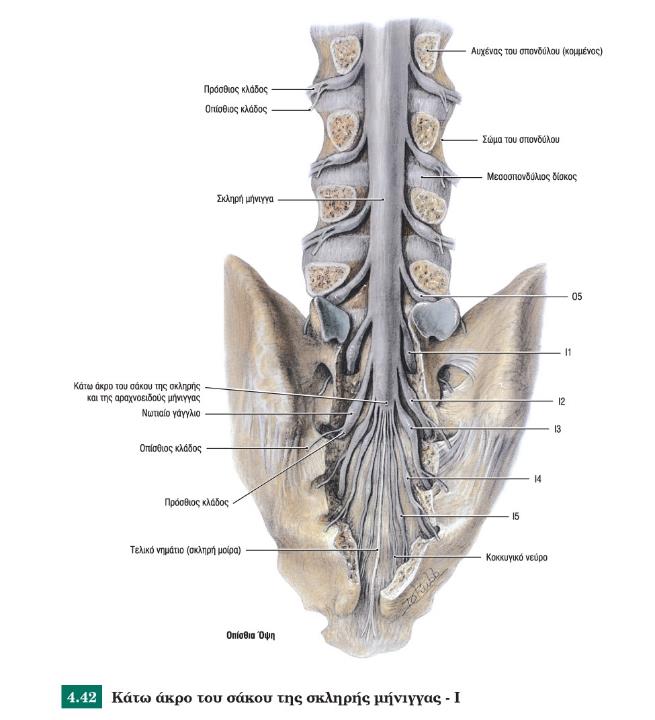 Ioannis Lazarettos MD PhD Orthopaedic Surgeon
49
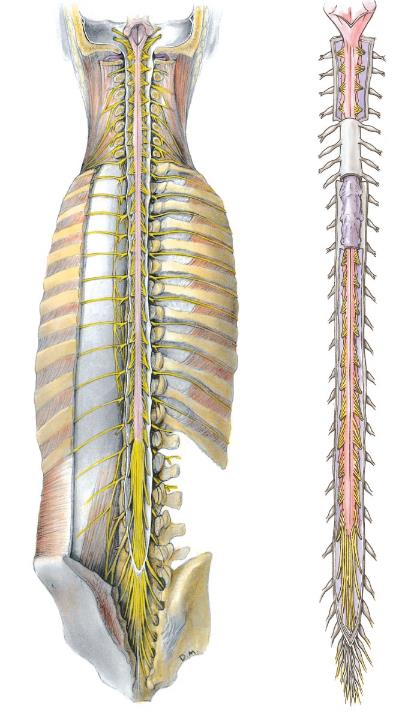 Ioannis Lazarettos MD PhD Orthopaedic Surgeon
50